UAF Bristol Bay Campus
Design of a meaningful Snuukuuq
Frank Nicholson, Ryan Giordano, Tiarna Bartman, 
University Alaska Fairbanks - Bristol Bay Campus
Chassis:Phantom Snowmobile (PD250LT)
We have the smallest sled in SAE CSC history.
The weight of the snow machine is approximately 400 pounds making it the lightest sled ever brought to the competition.
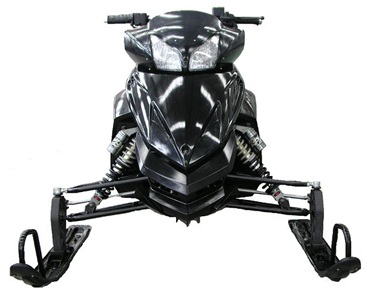 Introduction
Steel frame that weighs 27.2 kg (60 lb)




The track is only ten inches wide, and  110 inches long.
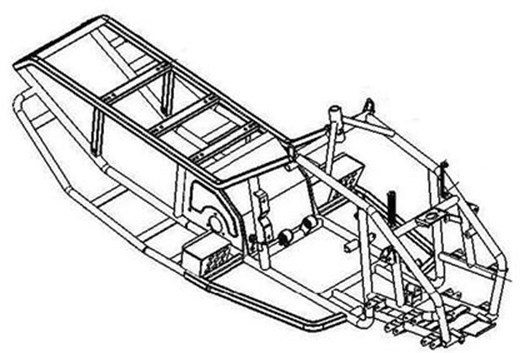 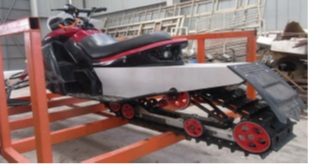 Other Specifications
Phantom Snowmobile Factory
Minor Frame Modification
Minor Frame Modification
Owner of FMC Motor Company, Inc. watches as frame is modified

Purchased Machine with Motor, Radiator and drive chain.
Loaded in the car!
Snowmobile Operator Perspective:
CONTENT: 12.5 points
Phantom PD250LT (electric)
Converted to Electric Snowmobile 
Practical choice for clean environments
Range is 4 miles with current pack which is sufficient for short trips. 
Battery recharges in one hour
High fuel prices curtails research projects
Shipping in smaller containers reduces freight costs
Dealer/Outfitter Perspective:
CONTENT: 12.5 points
Phantom PD250LT (electric)
Service
7 Removable Turnigy Batteries 
Zero Maintenance Belt
No Oil changes, etc.
Extremely Low MSRP: under $11K
Durable design based on Eagle NRG belt
Easy to drive. No special switches
Extremely comfortable for smaller riders. Handlebar risers can be installed for taller riders.
Environmental Perspective:
CONTENT: 12.5 points
Snowmachine lightweight allows for a more efficient design. 
The electricity power used to recharge the batteries is more efficient than gasoline, even when using dirty coal.
Using the lightest Syncho Belt available, we made the machine quiet. Further upgrades can make the track quieter. 
The Eagle NRG belt is about 65 decibels, but is also more efficient, and requires no side pieces to keep the belt attached.
Environmental Perspective:
CONTENT: 12.5 points
The electricity power used to recharge the batteries is more efficient than gasoline, even when using dirty coal.
Extreme lightweight allows for a more efficient design.
Using the lightest Syncho Belt available, we made the machine quiet. Further upgrades can make the track quieter. 
The Eagle NRG belt is less than 60 decibels, but is also more efficient, and requires no side pieces to keep the belt attached.
Test Results
CONTENT: 12.5 points
Snowmobile ran at 24 volts
Drive Chain Upgrade
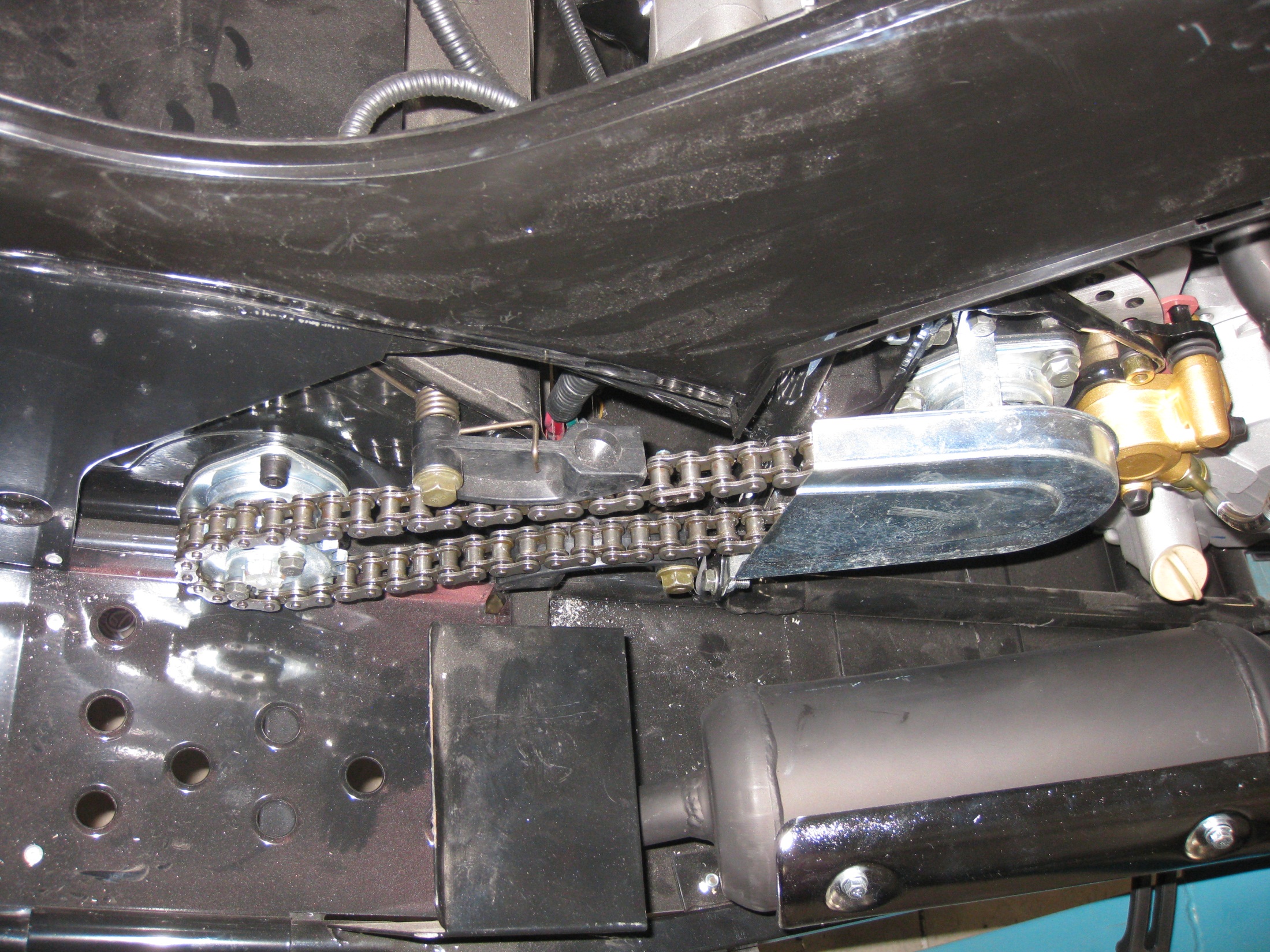 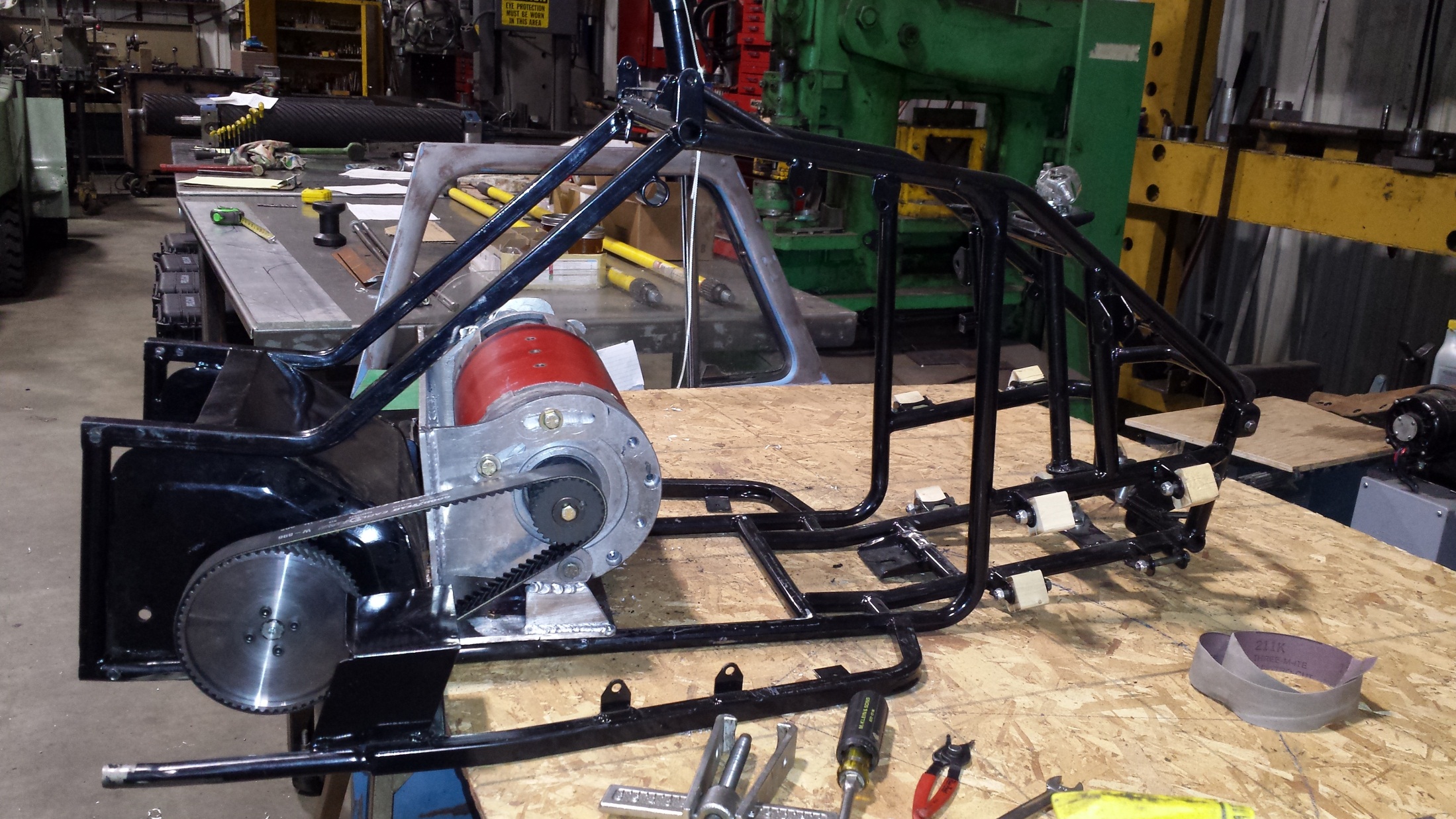 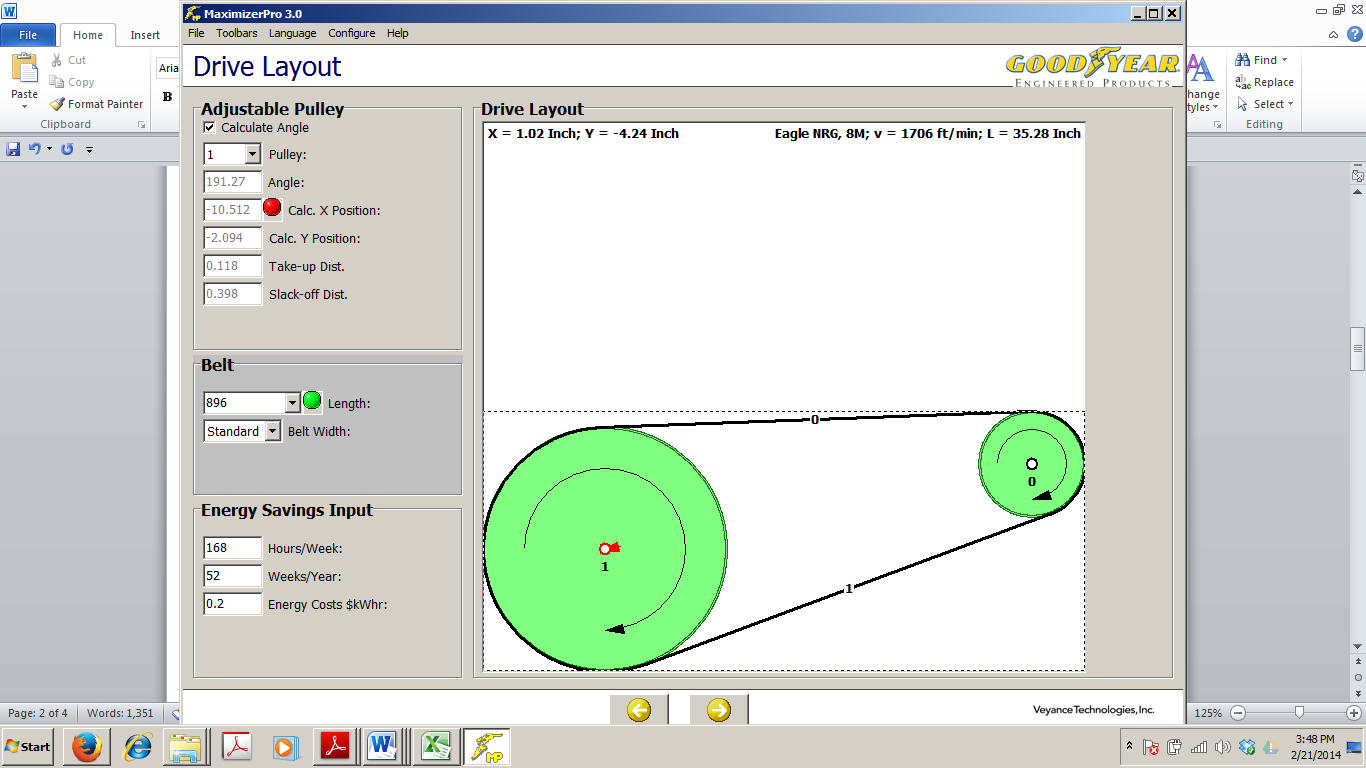 Batteries Used
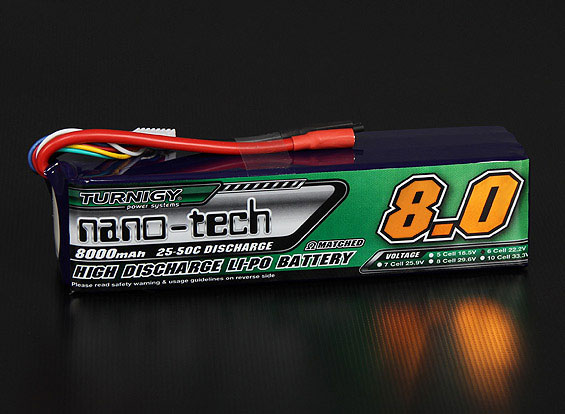 Questions?